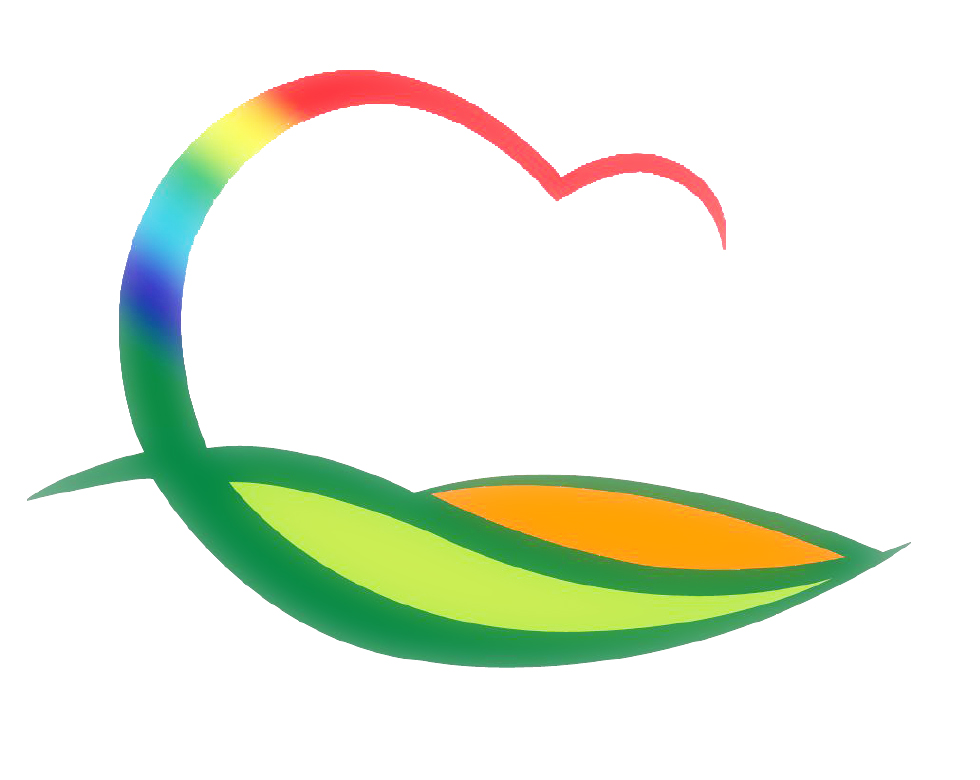 가족행복과
[Speaker Notes: 먼저, 지금의 옥천입니다.]
5-1. 2021년도 영동군 양성평등위원회
10. 14.(목) 14:30 / 상황실 / 19명 (위원장 부군수)
22년도 양성평등지원 공모사업 심의
5-2. 여성청소년 위생용품 지원사업 접수
10. 12.(화) ~ 29.(금) / 읍·면사무소 방문 신청
관내 여성청소년 1,150명
5-3. 육아종합지원센터 공사 중지 해제에 따른 공사 추진
10. 11(월)부터 / 터파기 및 기초공사 등
5-4.  보육정책위원회 개최
10. 15.(금)  / 서면 심의 / 위원 9명 (위원장 행정복지국장)
열린어린이집 선정 등
5-5. 외국인 다수방문 음식점 방역이행 점검
10. 13.(수)  / 관내 음식점 / 식품안전팀 2명   
외국인 클럽 형태 불법 운영 여부